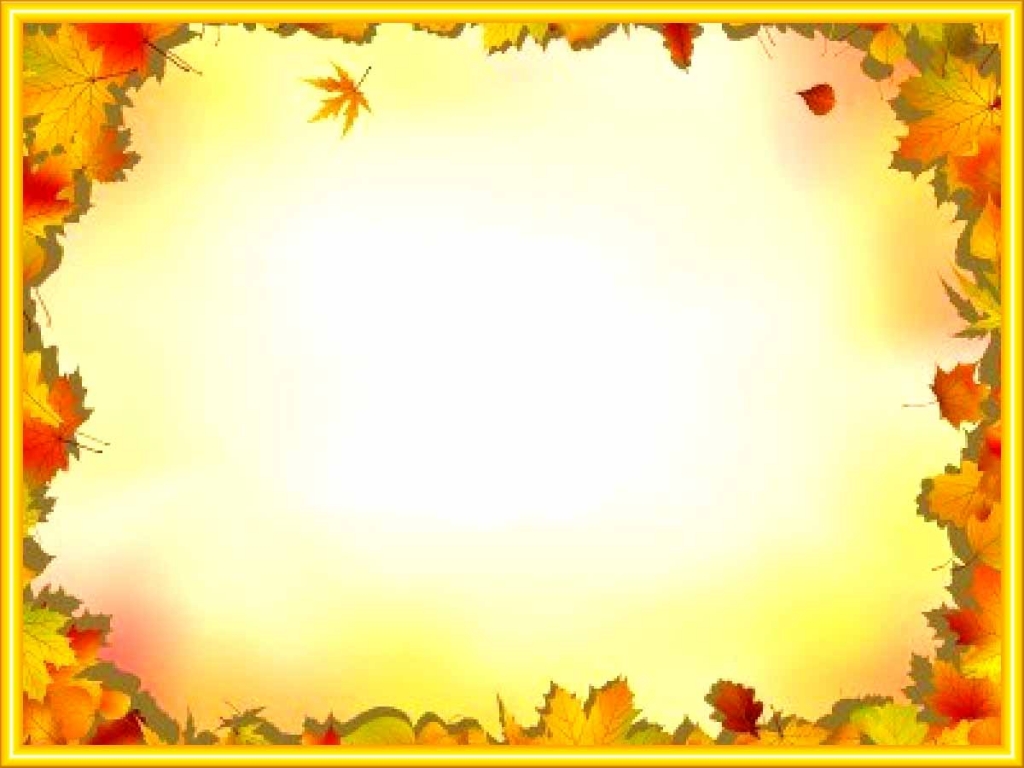 Осенины
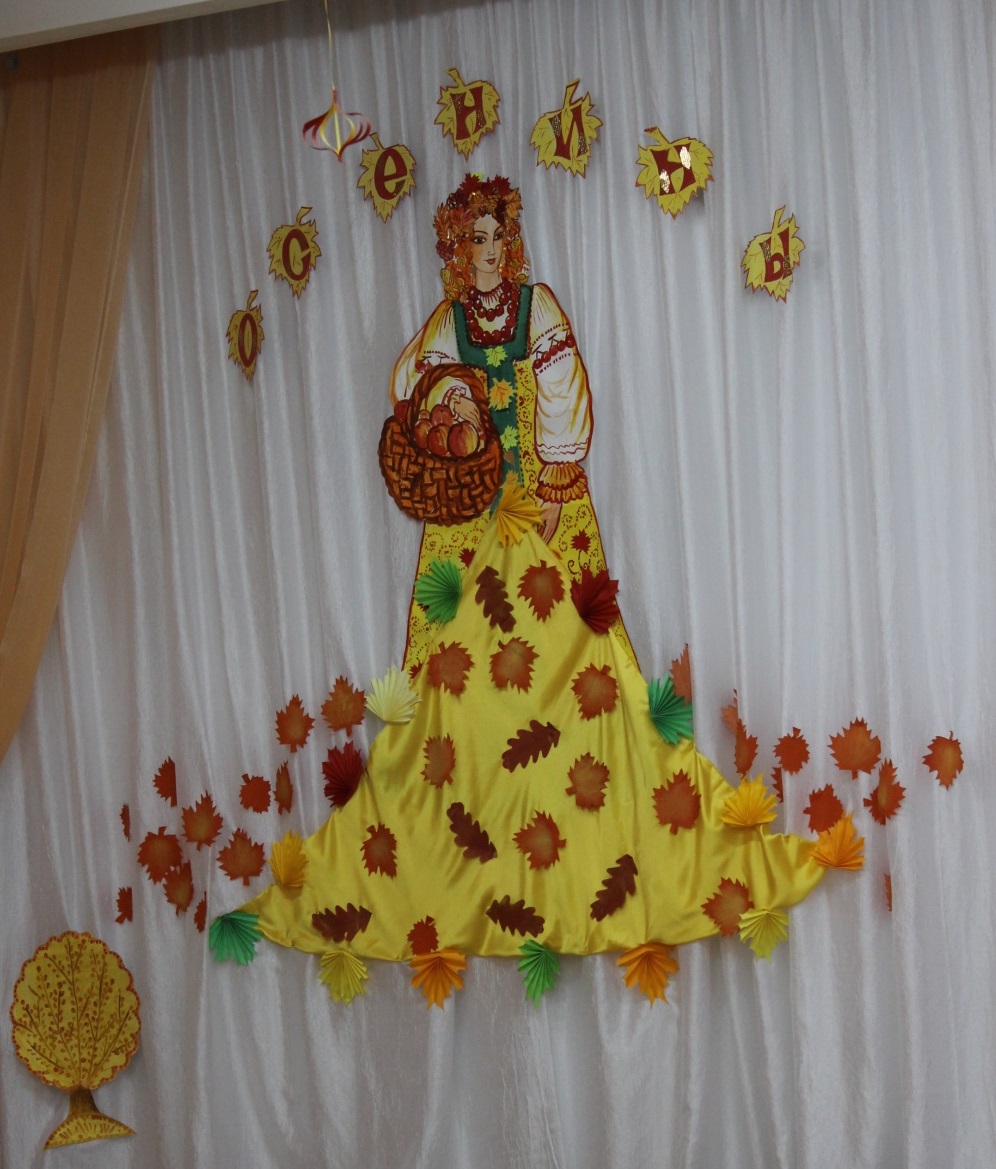 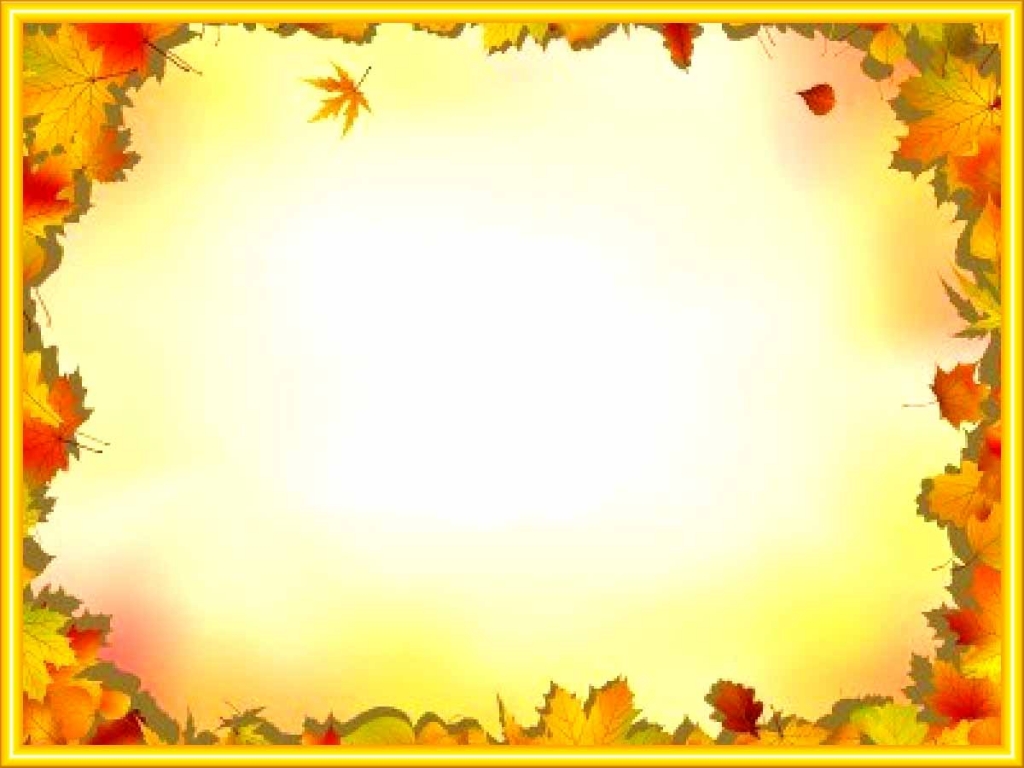 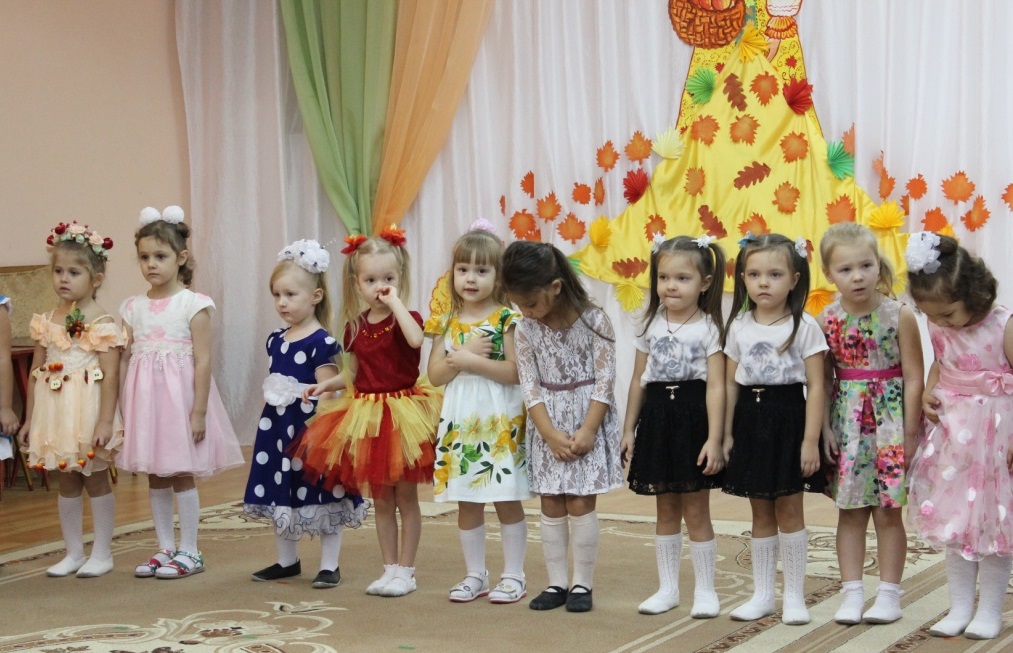 Снова осень, снова птицы
В теплый край лететь спешат,
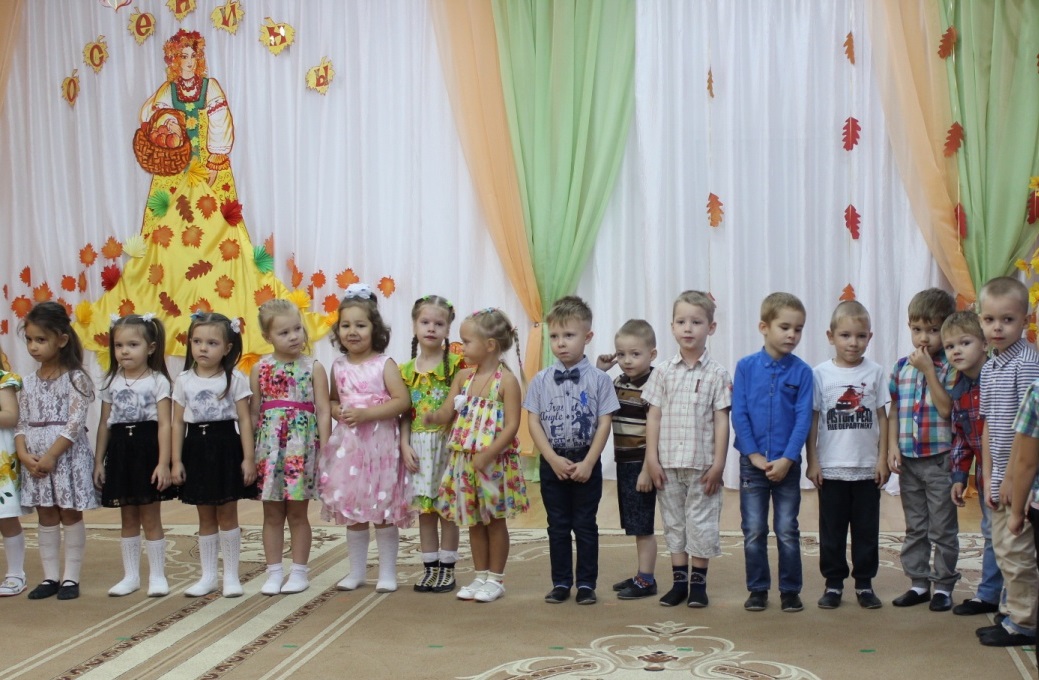 И опять осенний праздник 
К нам приходит в детский сад!
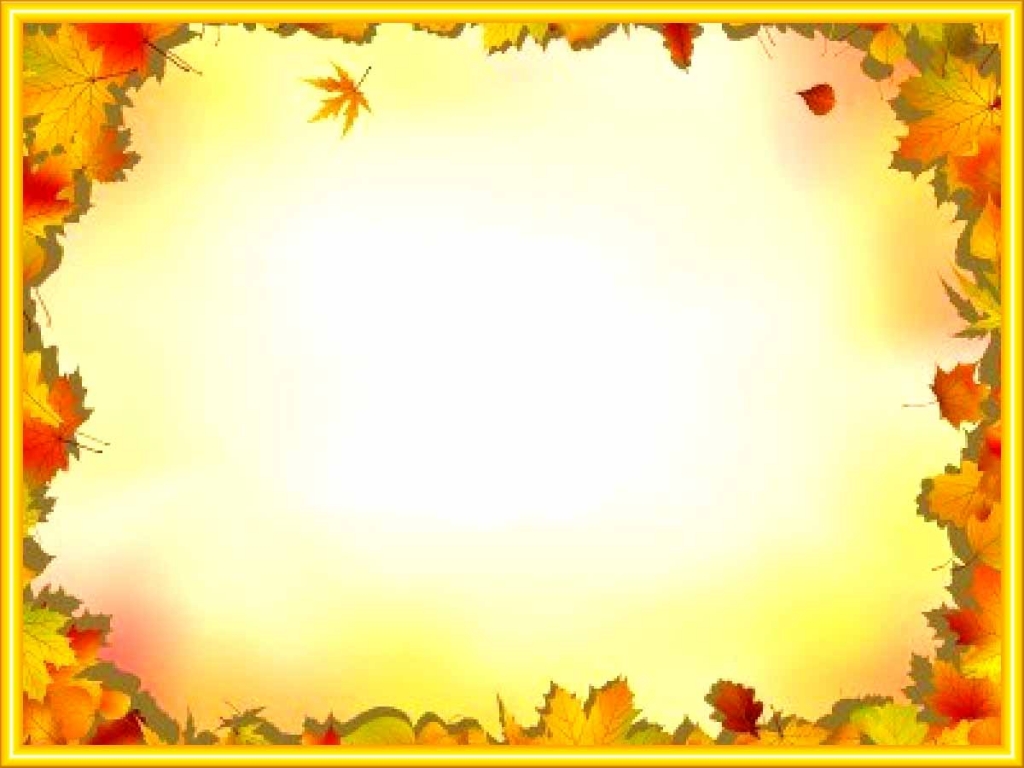 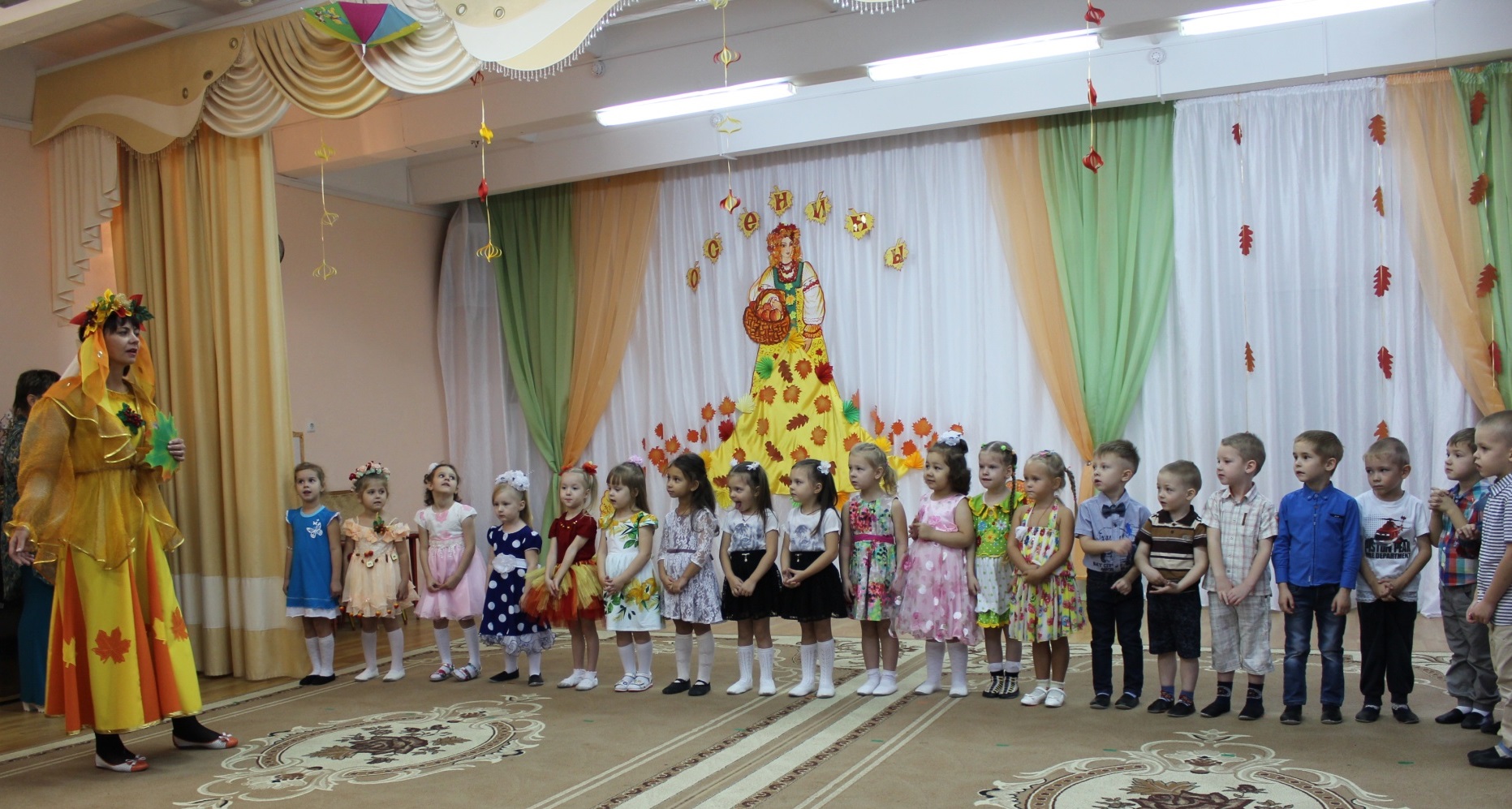 Ходит осень по дорожке
Промочила в лужах ножки.
Льют дожди и нет просвета, 
Затерялось где-то лето.
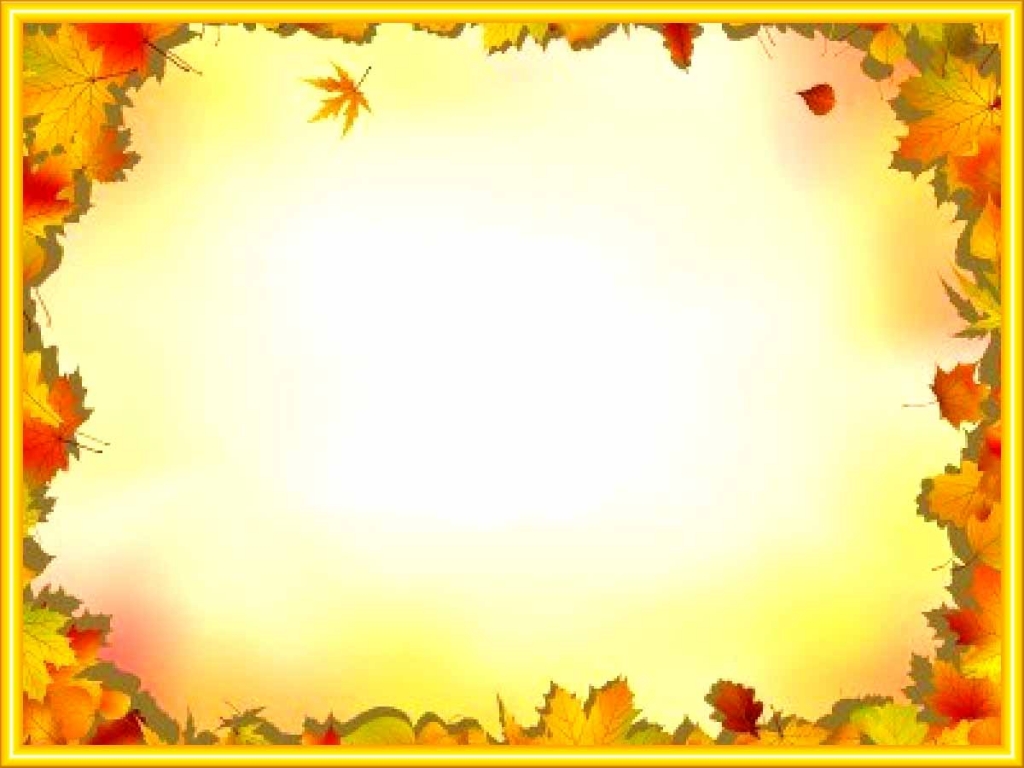 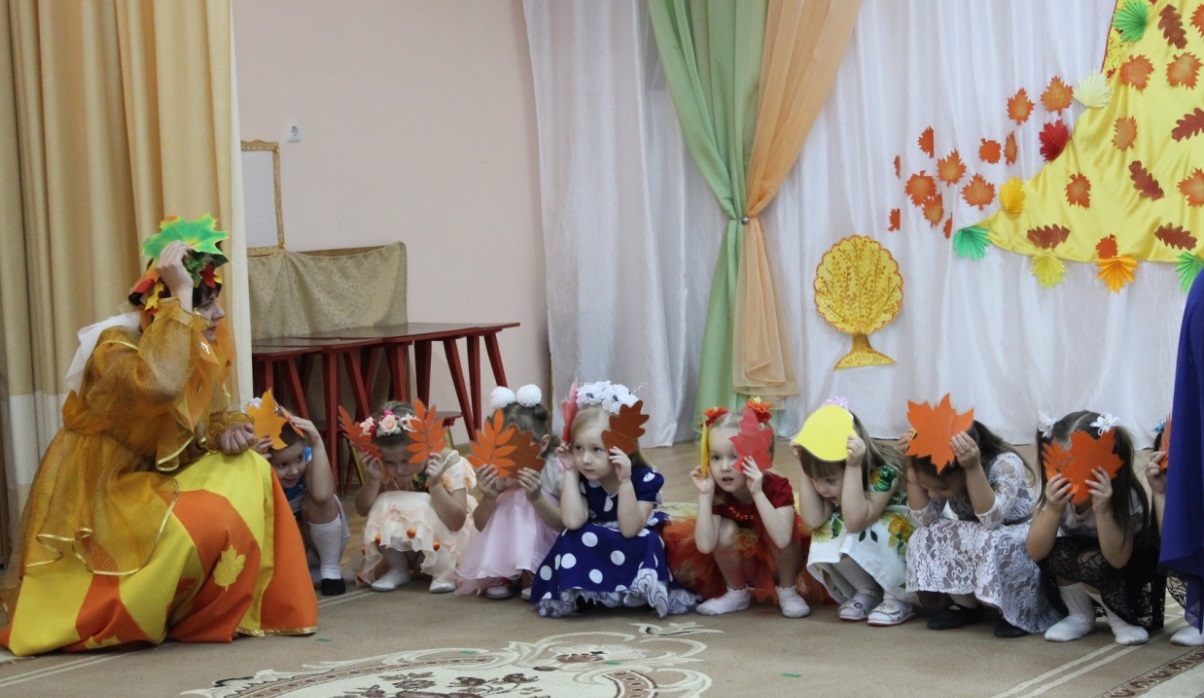 В нашем зале мы устроим
Настоящий листопад.
Пусть закружатся листочки
И летят, летят, летят!
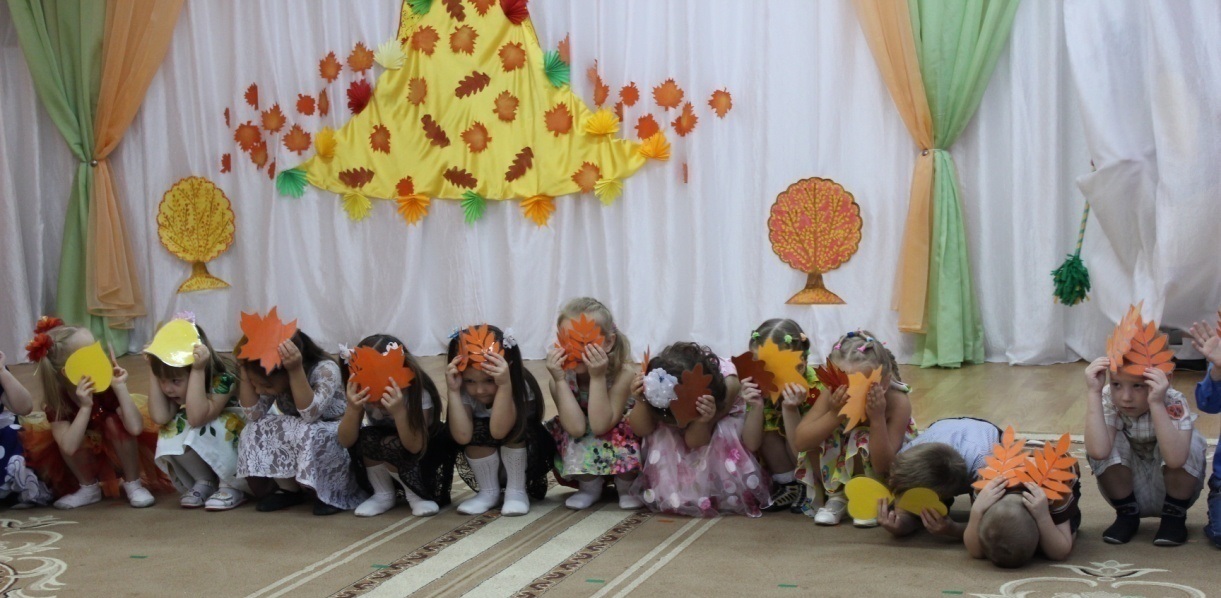 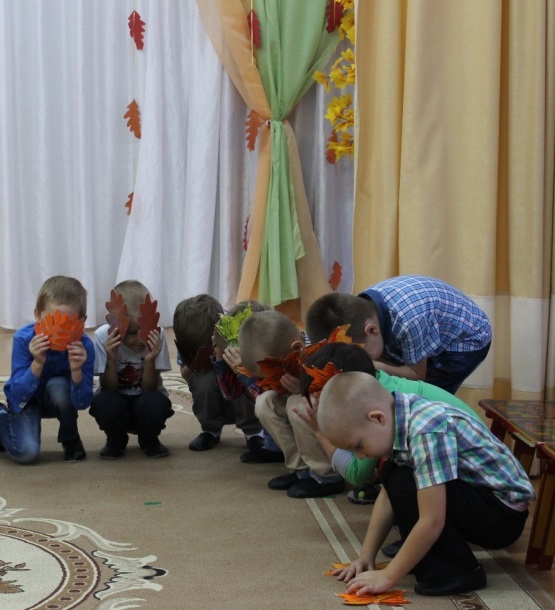 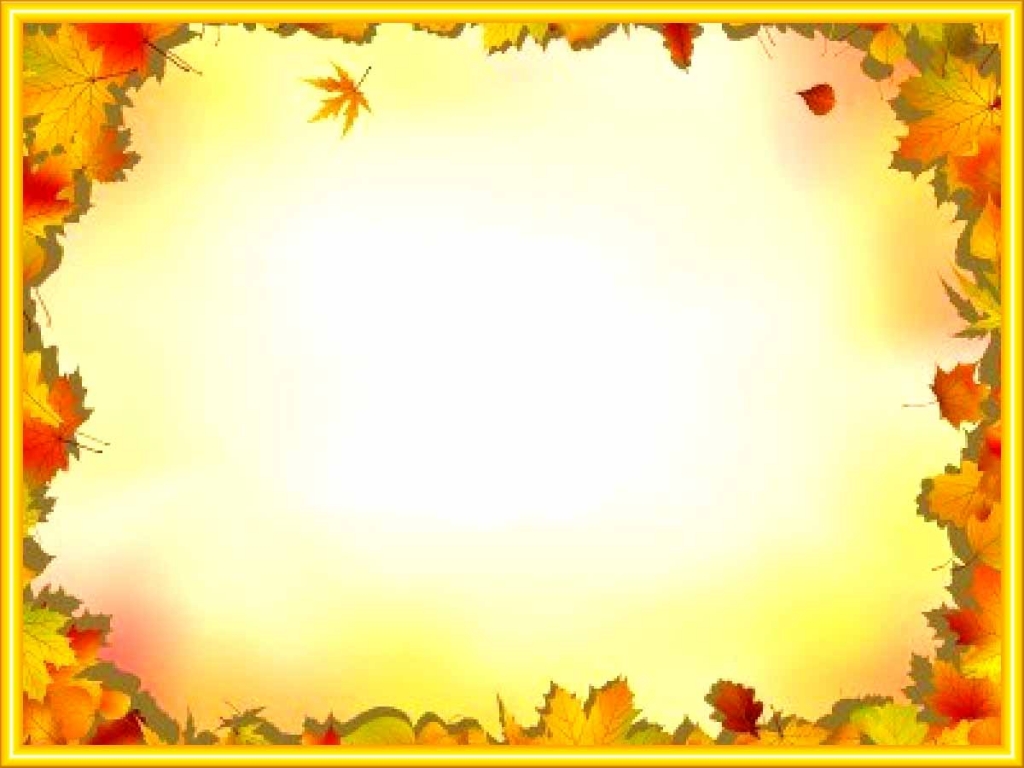 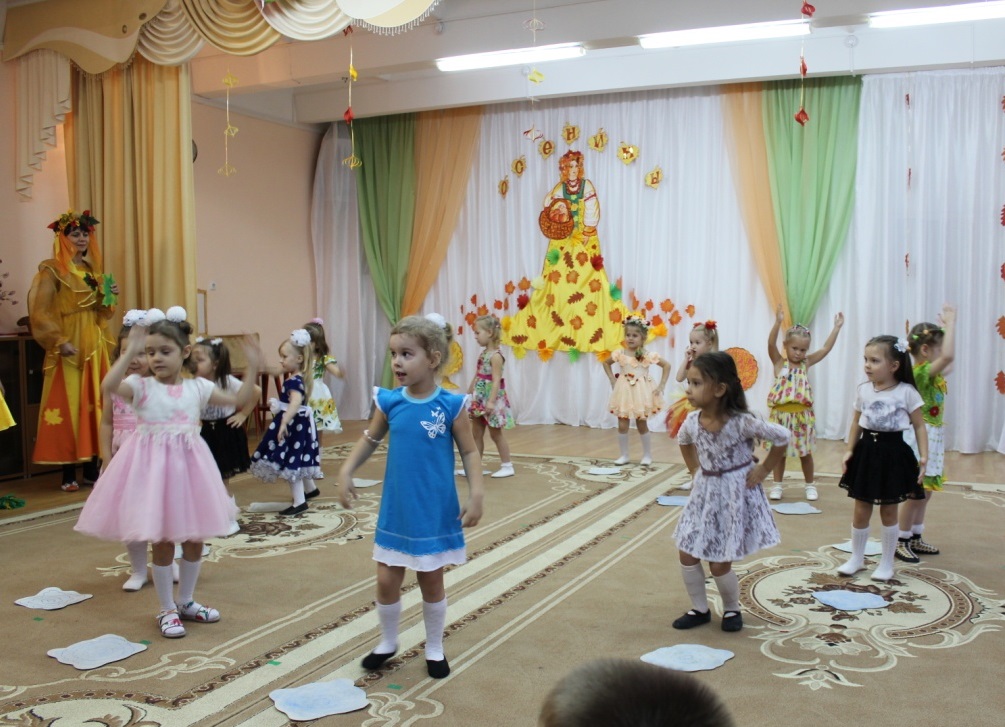 Листья по небу кружатся
Капают дождинки
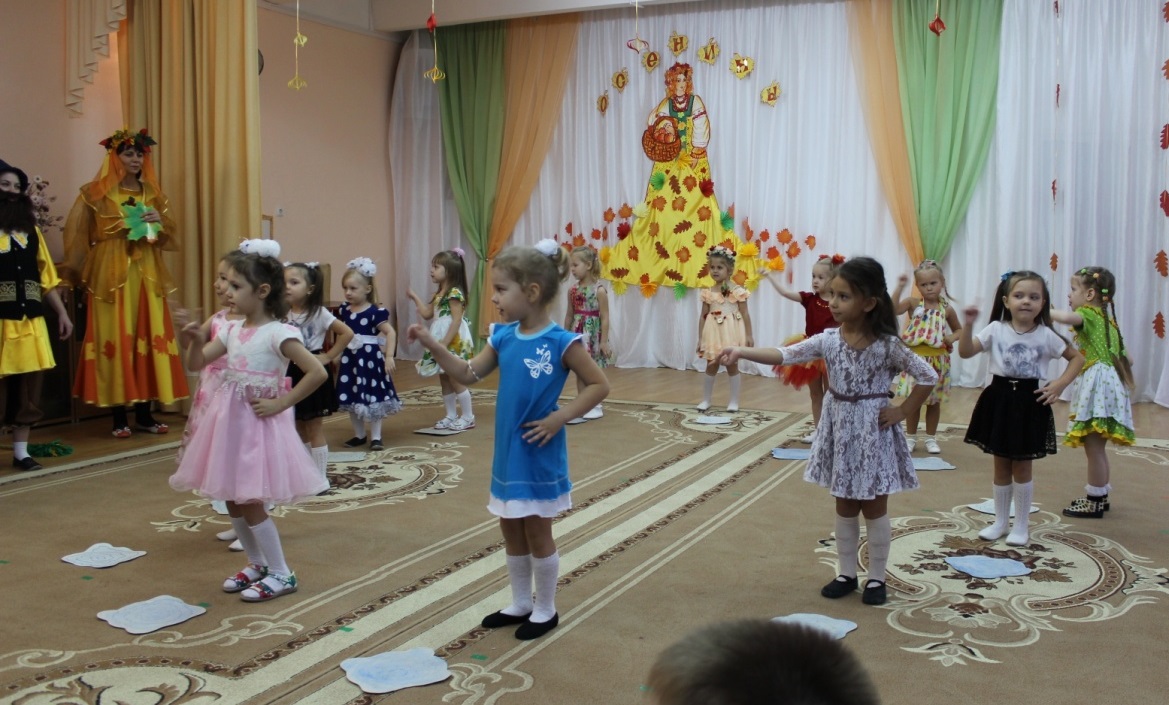 Мы бежим по лужицам
По лесной тропинке
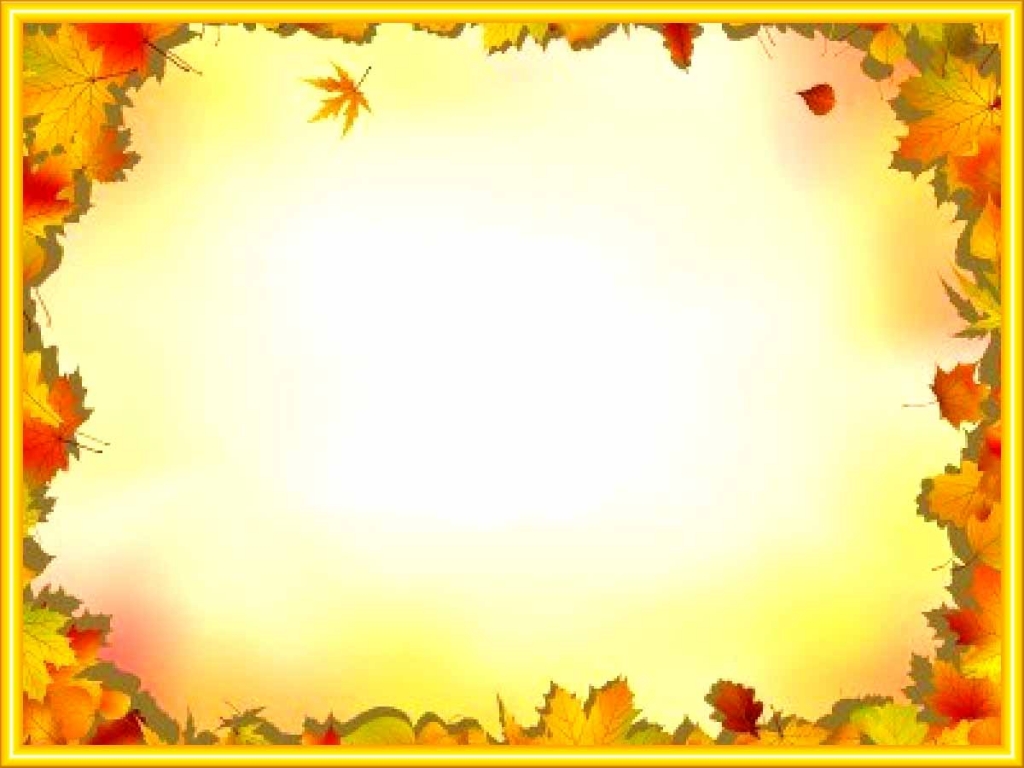 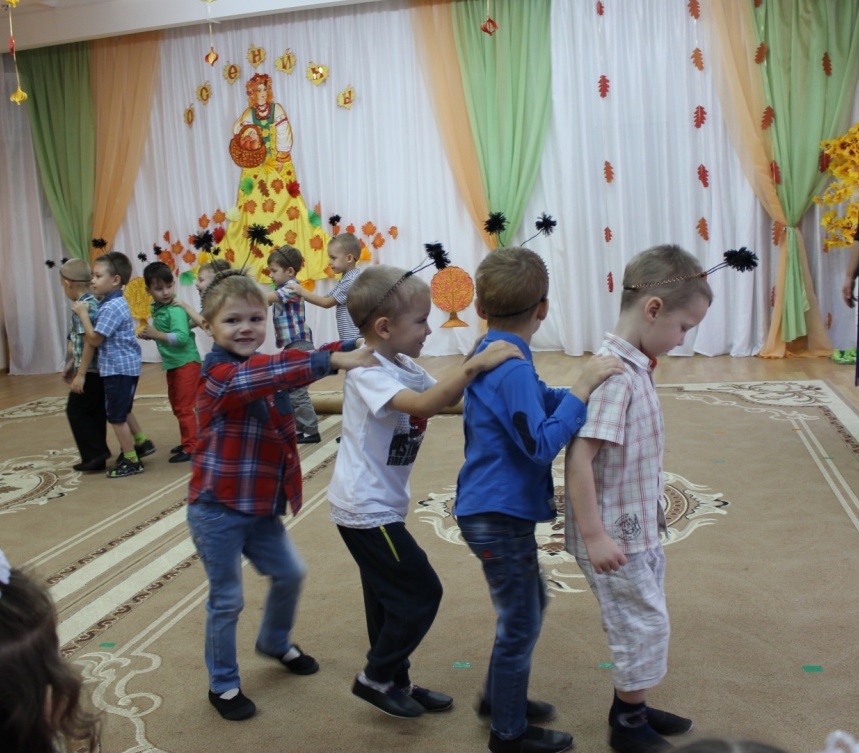 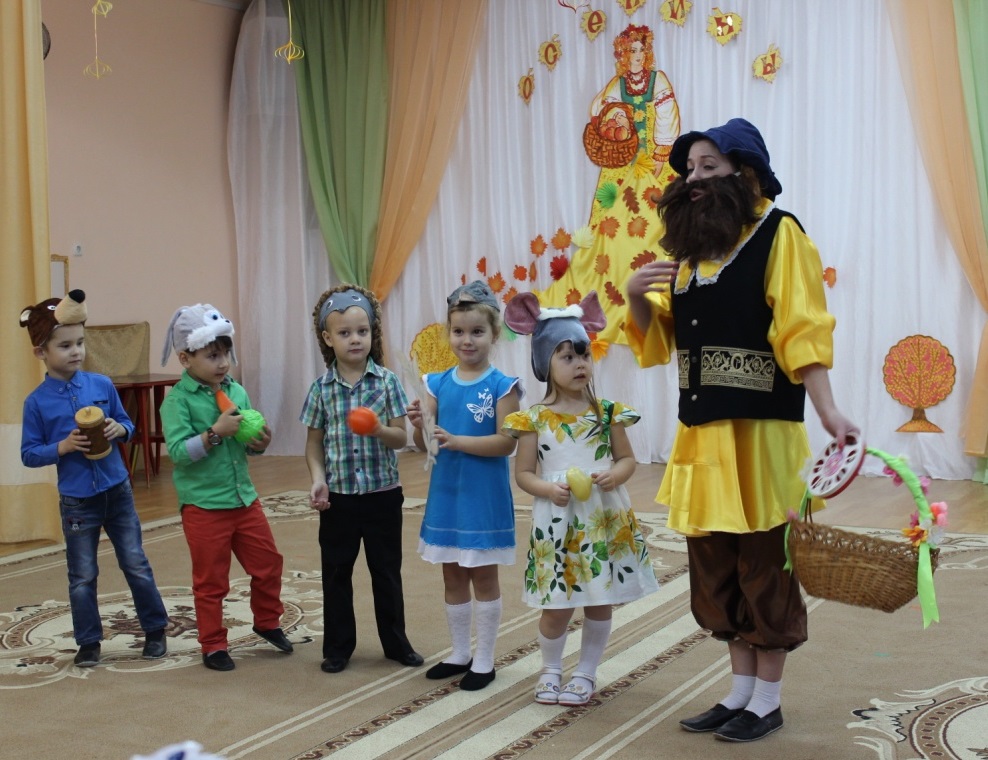 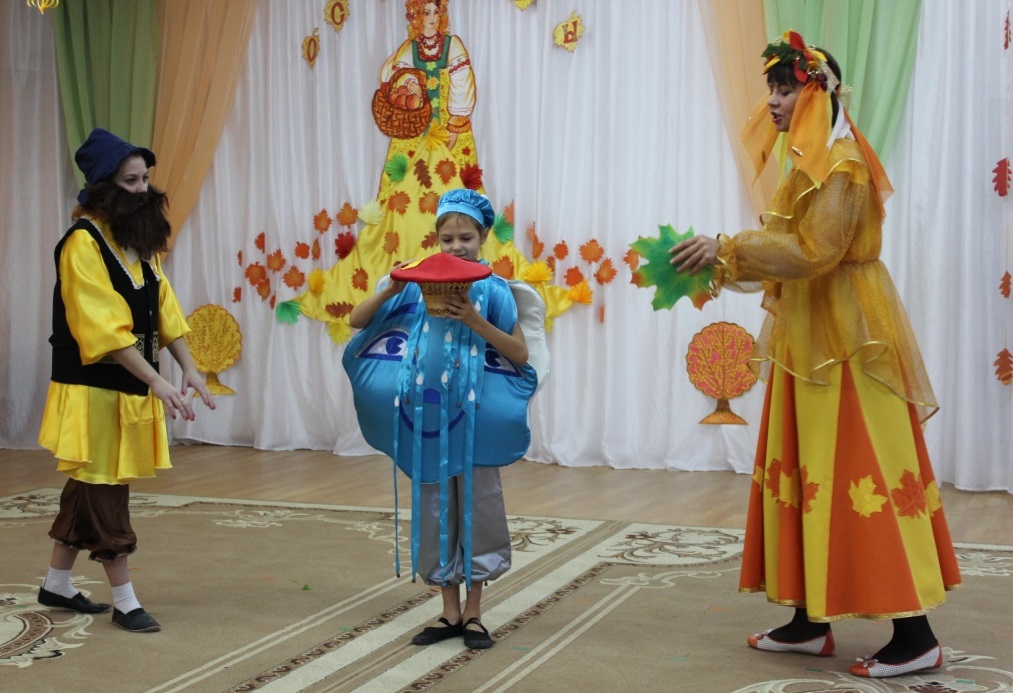 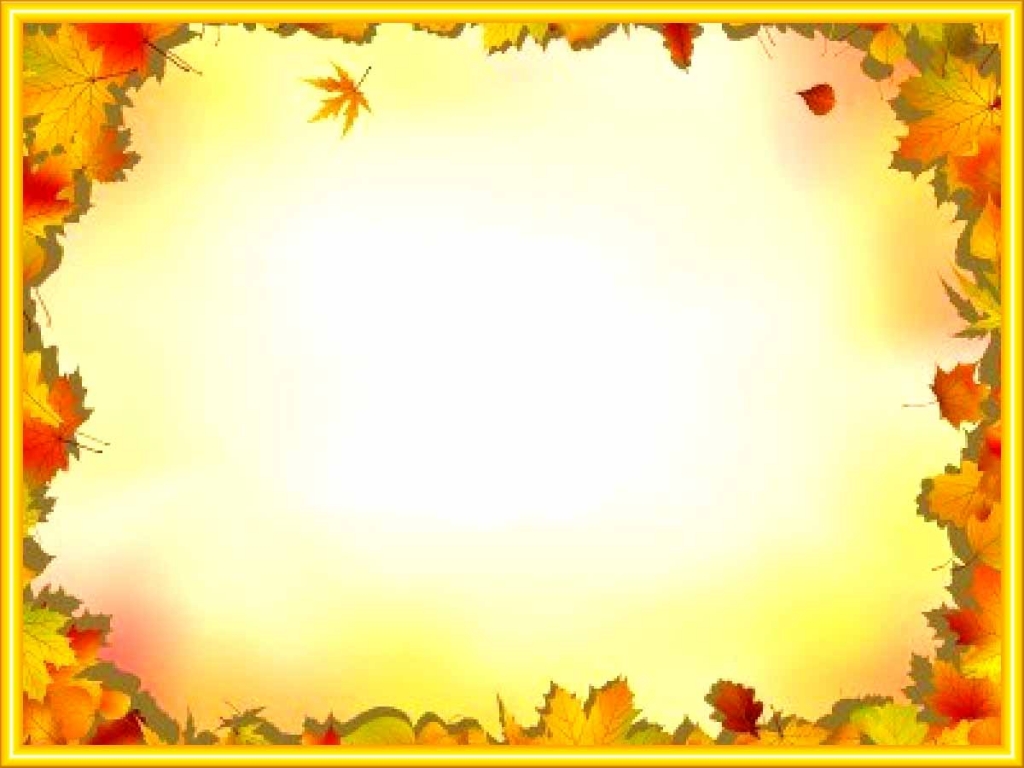 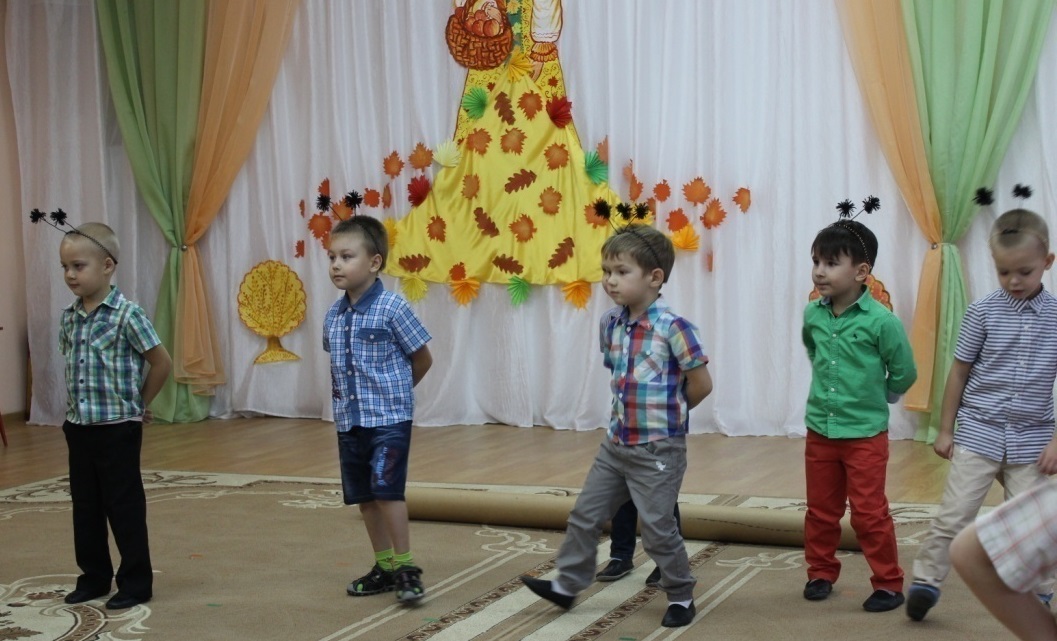 Муравей нашел былинку,Много было с ней хлопот.
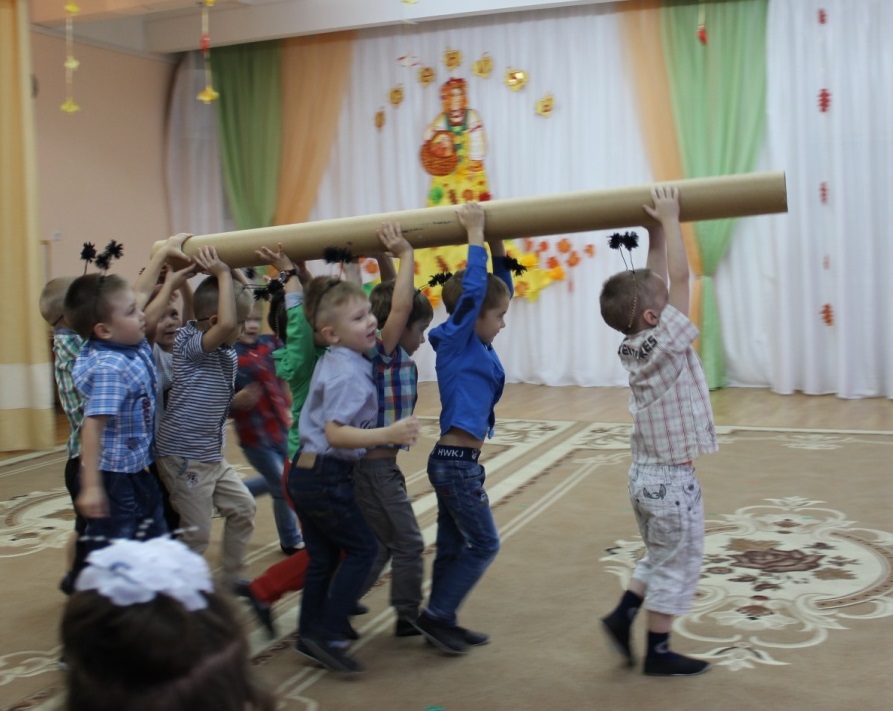 Как бревно, взвалив на спинку,
 Он домой ее несет.
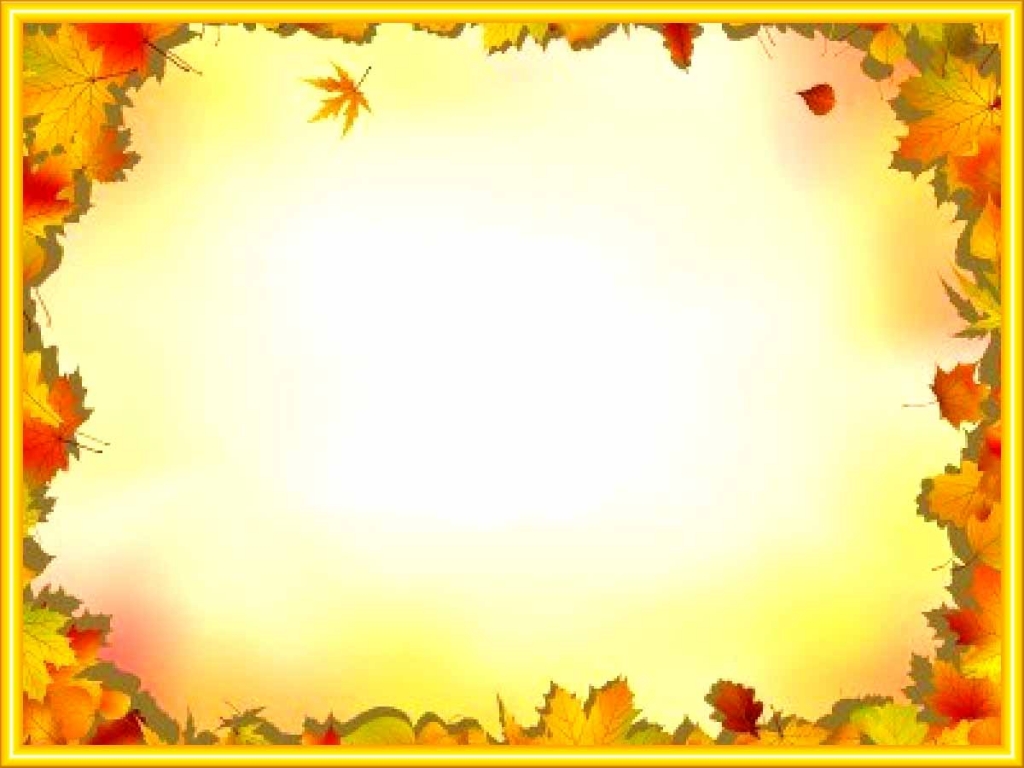 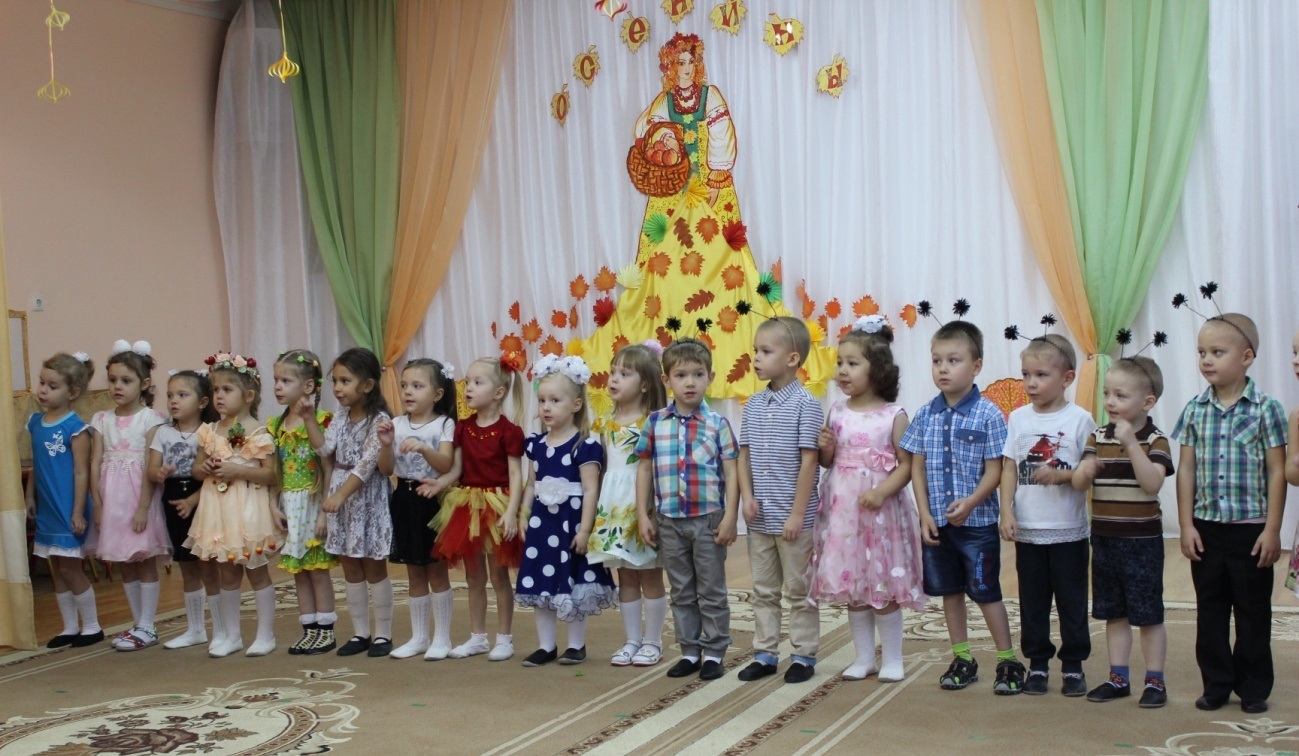 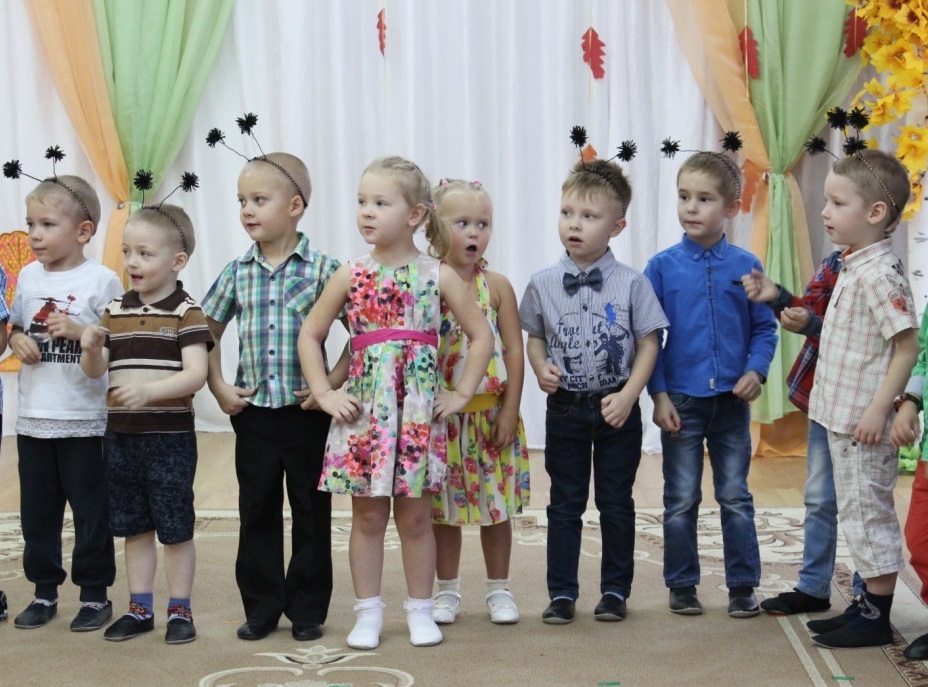 Быстро время пролетело
Расставаться нам пора
Ждут нас всех еще заботы
Всем до встречи, детвора!
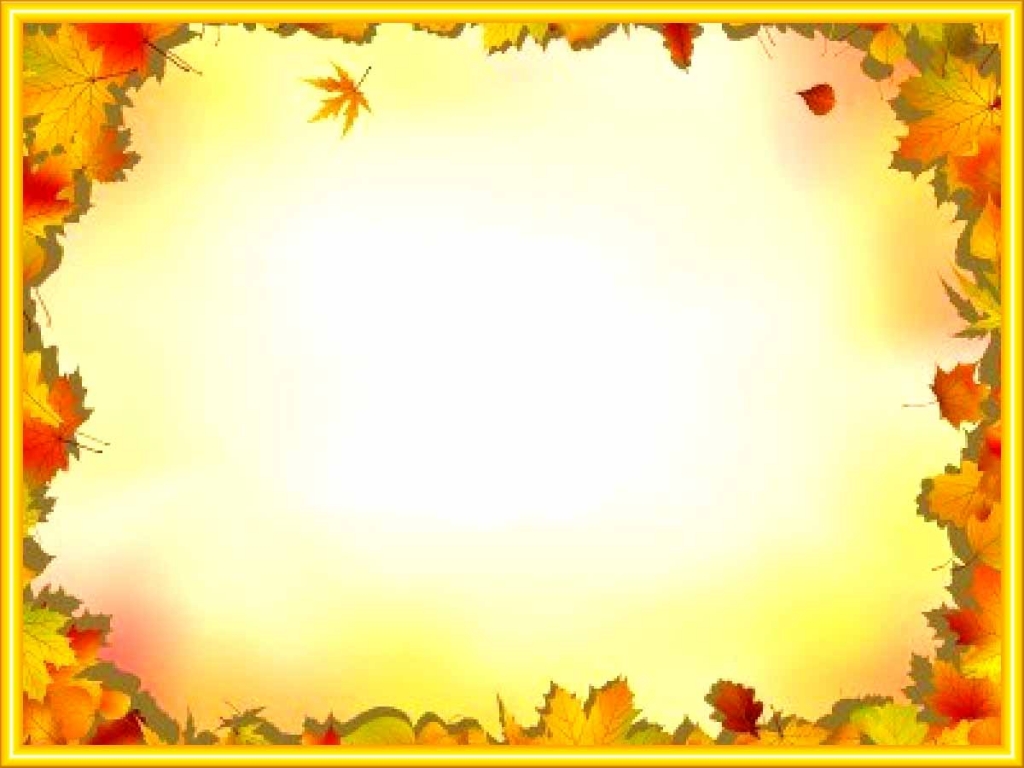 Спасибо за внимание!
МБДОУЦРР №28 «Огонек»
Группа №6 «Кузнечики»
Выполнила воспитатель: Баталова М.А.
                       октябрь 2017г.